স্বাগতম
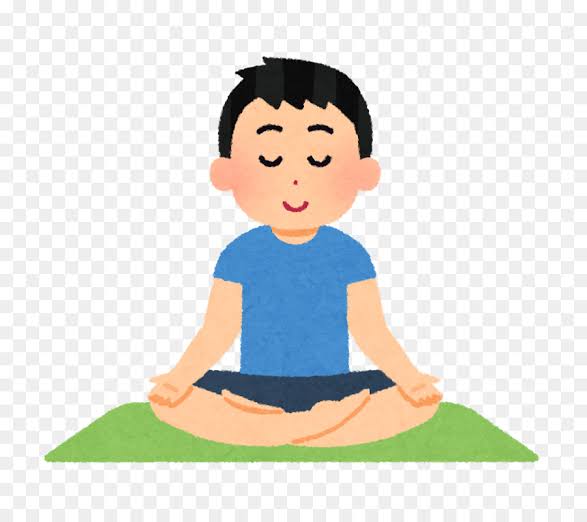 পরিচিতি
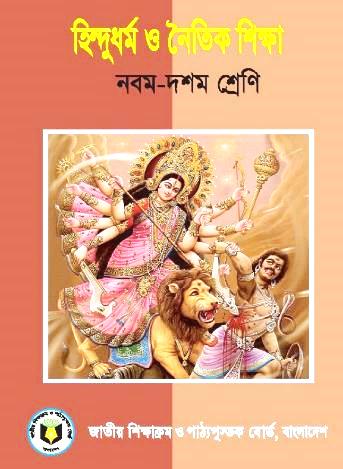 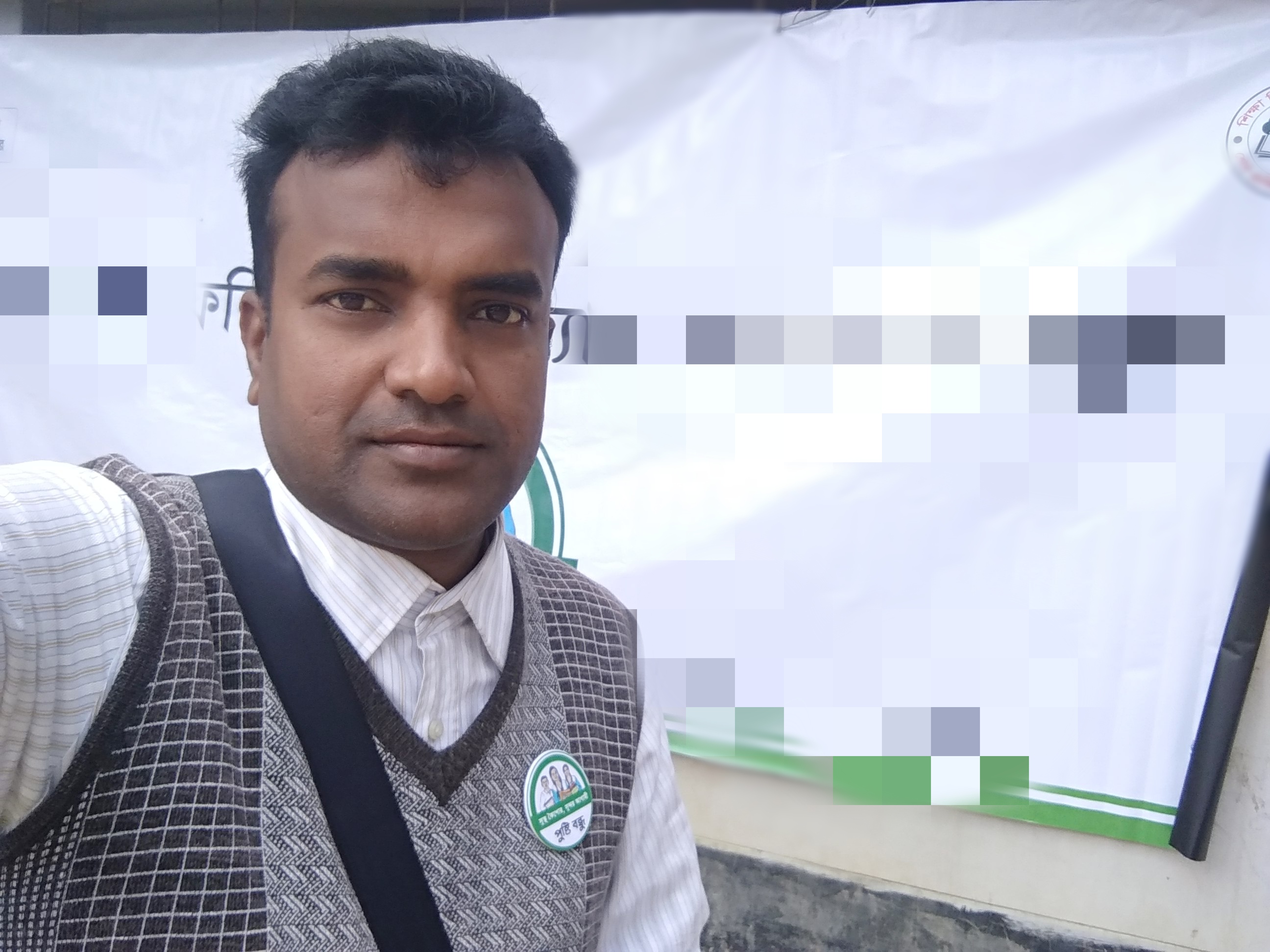 হরেন চন্দ্র দাস
  সহকারী শিক্ষক(হিন্দু ধর্ম)
  নিকড়দীঘি নান্দুলা উচ্চ বিদ্যালয়
  পাঁচবিবি, জয়পুরহাট।
  জেলা অ্যাম্বাসেডর ICT4E  জয়পুরহাট 
  মোবাইল নং- ০১৭৩৪৯৯৪৮৬৪
  ই-মেইল- horen.dash@gmail.com
শ্রেণীঃ নবম ও দশম
বিষয়ঃ হিন্দুধর্ম ও নৈতিক শিক্ষা
অধ্যায়ঃ ষষ্ঠ
পাঠঃ ২, ৩, ৪ ও ৫ । 
সময়ঃ ৫০ মিনিট
তারিখঃ ০০/০০/২০২০
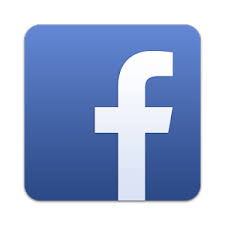 facebook.com/horen.dash
চিত্রগুলো দেখ
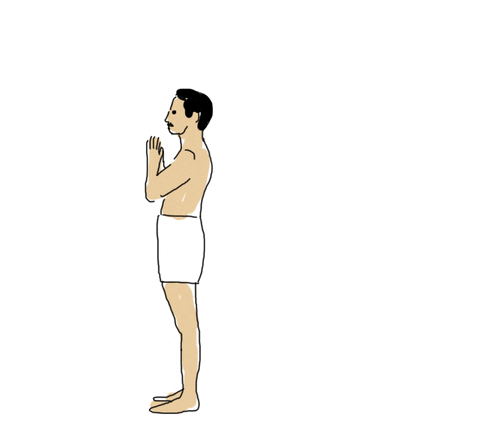 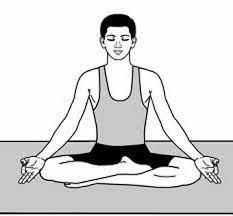 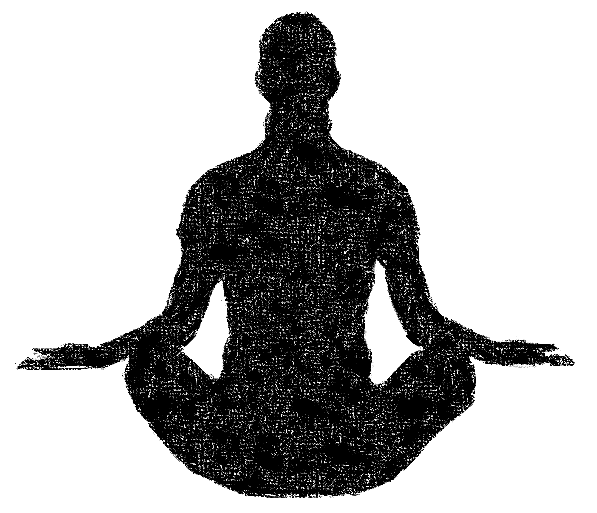 কি বুঝতে পারলে ?
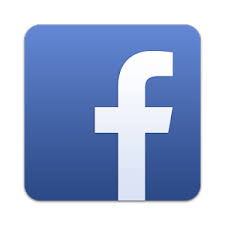 facebook.com/horen.dash
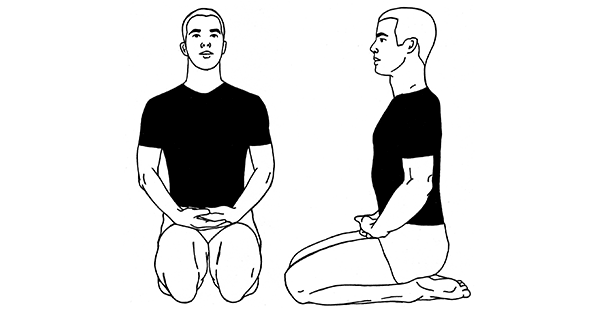 অষ্টাঙ্গযোগের ধারণা ও গুরুত্ব।
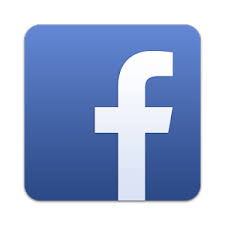 facebook.com/horen.dash
শিখনফল
এই পাঠ শেষে শিক্ষার্থীরা-
     অষ্টাঙ্গযোগের ধারণা ব্যাখ্যা করতে পারবে;
     অষ্টাঙ্গযোগের গুরুত্ব ব্যাখ্যা করতে পারবে।
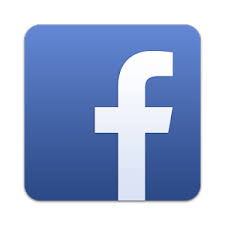 facebook.com/horen.dash
কি বুঝতে পারলে ?
চিত্রগুলো দেখে চিন্তা কর
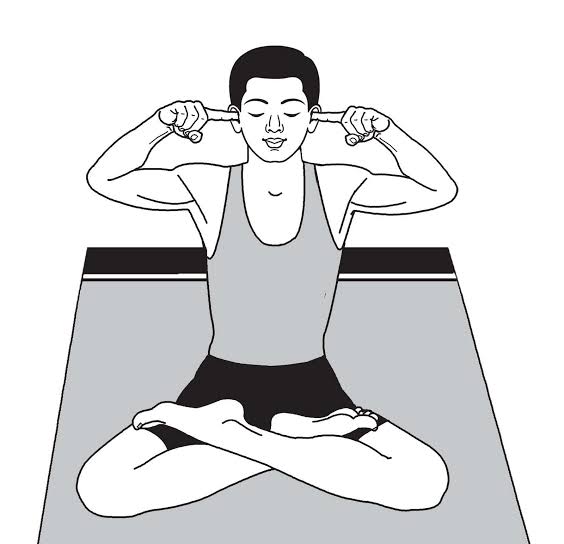 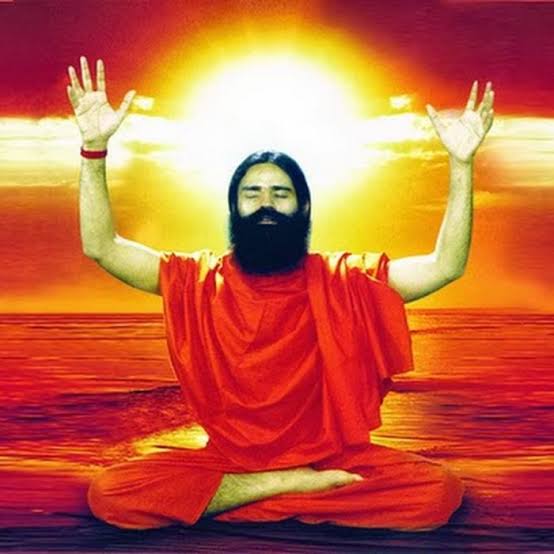 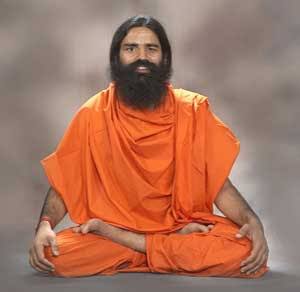 মহর্ষি পতঞ্জলি প্রতিপাদিত অষ্টাঙ্গ যোগের পথ।
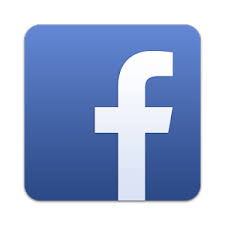 facebook.com/horen.dash
অষ্টাঙ্গযোগের ধাপসমূহ
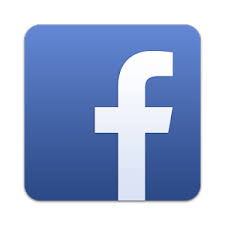 facebook.com/horen.dash
অষ্টাঙ্গযোগের ধাপসমূহ
কোন প্রাণীকে মন, কথা এবং কর্ম দ্বারা কষ্ট না দেওয়া।
শূধু জীবের প্রতি নয় বিশ্বের প্রতিটি বস্তুর প্রতি ভালোবাসা।
অপ্রয়োজনীয় বস্তু গ্রহণ না করা।
যেমন দেখেছি, যেমন শুনেছি এবং, যেমন জেনেছি, ঠিক তেমনটায় মনে, কথায় ও কাজে করাকে সত্য বলে।
অস্তেয় অর্থ চুরি না করা।
বেদাদি শাস্ত্রানুশীলন এবং পবিত্র সংযত জীবনযাপন।
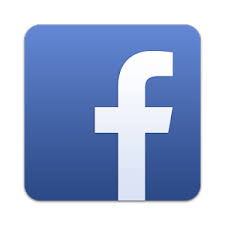 facebook.com/horen.dash
অষ্টাঙ্গযোগের ধাপসমূহ
বাহ্য এবং অভ্যন্তরীণ শুদ্ধিকে, পবিত্রতাকে শৌচ বলে।
সমস্ত কর্ম ও ইচ্ছা ঈশ্বরে অর্পণ করার নাম ঈশ্বর প্রাণিধান।
সন্তোষ অর্থ সম্যক তৃপ্তি। মনে সন্তোষ থাকলে স্বর্গসুখ অনুভব করা যায়।
বেদ-অধ্যয়ন, শাস্ত্র অধ্যয়ন বা ভাগবদবিষয়ক গ্রন্থ অধ্যয়ন।
সঙ্কল্পসিদ্ধির উদ্দেশ্যে কঠোর সাধনা।
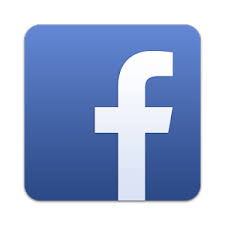 facebook.com/horen.dash
অষ্টাঙ্গযোগের ধাপসমূহ
আসন
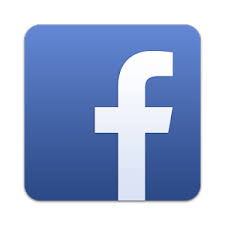 facebook.com/horen.dash
অষ্টাঙ্গযোগের ধাপসমূহ
প্রাণায়াম
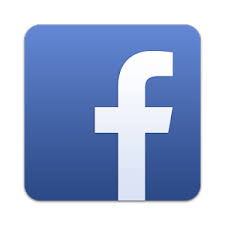 facebook.com/horen.dash
অষ্টাঙ্গযোগের ধাপসমূহ
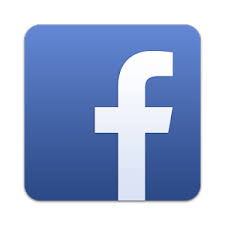 facebook.com/horen.dash
অষ্টাঙ্গযোগের ধাপসমূহ
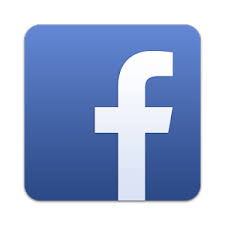 facebook.com/horen.dash
জোড়ায় কাজ         সময়-৫মিনিট
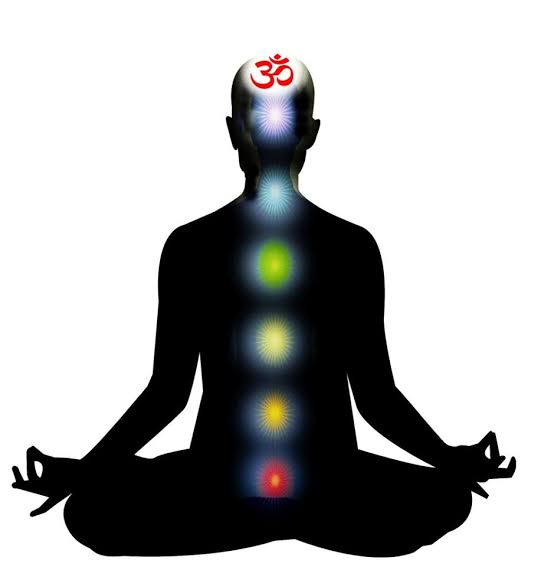 অষ্টাঙ্গযোগের ধারণা ব্যাখ্যা কর।
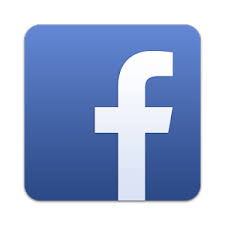 facebook.com/horen.dash
কি দেখতে পারলে ?
চিত্রগুলো দেখে চিন্তা কর
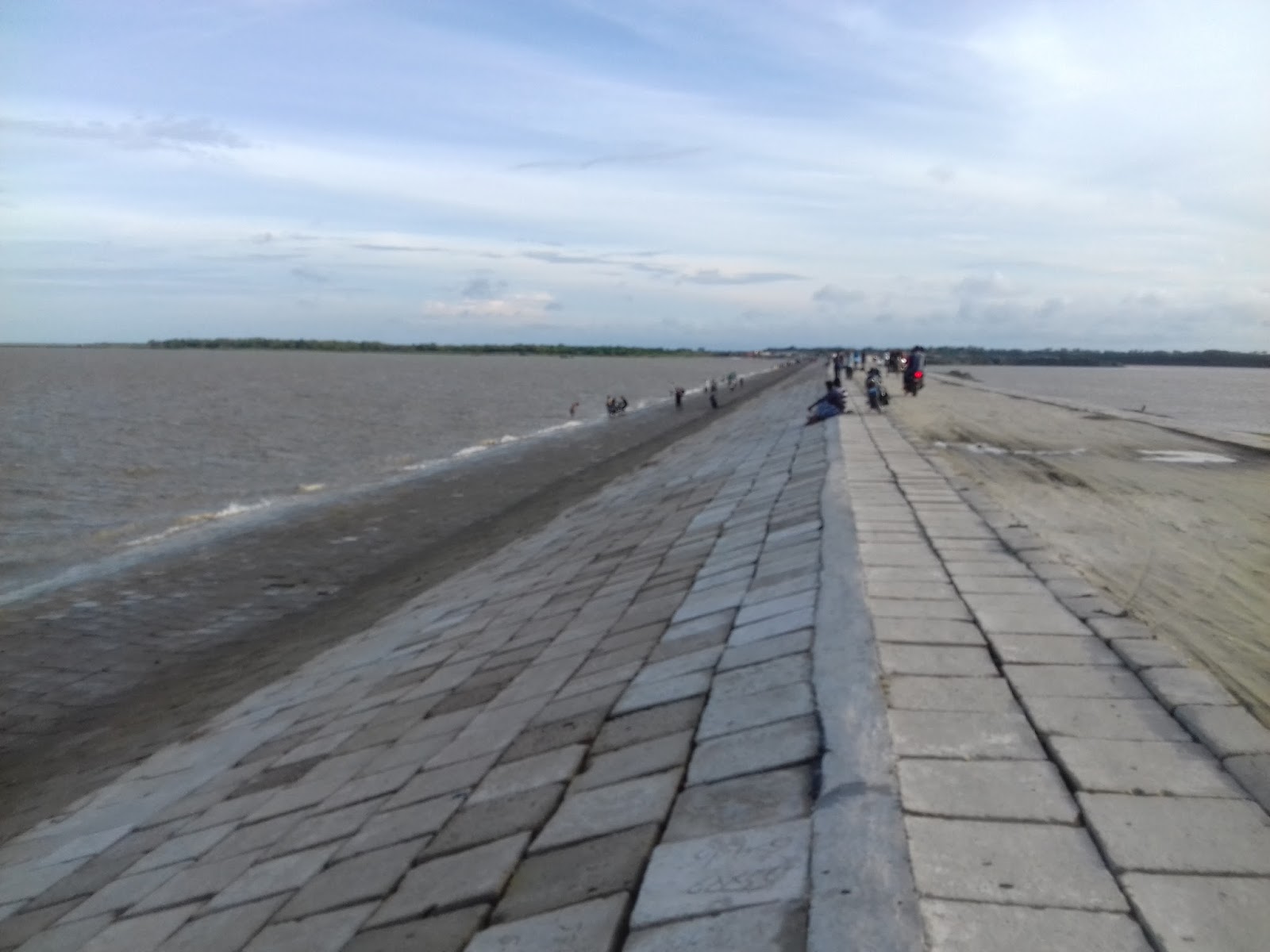 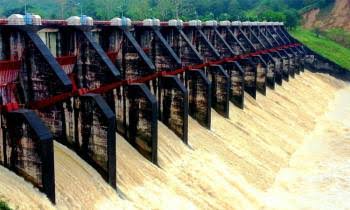 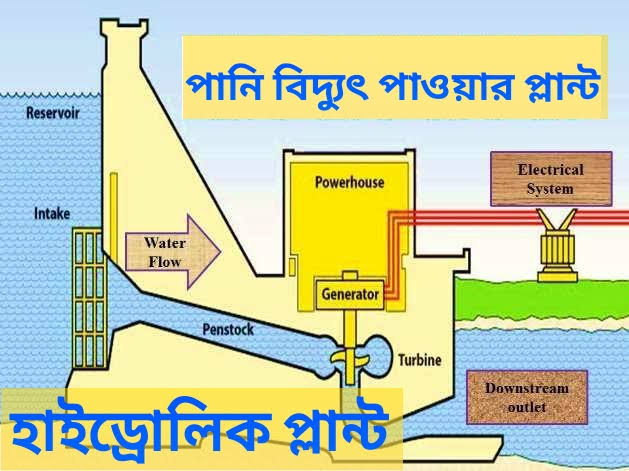 অশান্ত নদীকে যেমন বাঁধ দিয়ে বা খাল খনন করে বিদ্যুৎ উৎপন্ন হয়। তেমনি অষ্টাঙ্গযোগ পালন করে অশান্ত মনকে বশে আনতে পারা যায়।
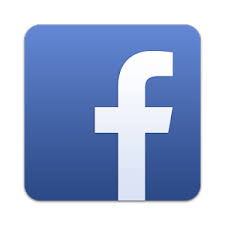 facebook.com/horen.dash
অষ্টাঙ্গযোগের গুরুত্ব
যম এবং নিয়ম হচ্ছে অষ্টাঙ্গযোগের আধার। যম আর নিয়মে সাধকের ভাব আর আবেগ নিয়ন্ত্রিত হয়।
আসনে দেহ ও মন সুস্থ ও সতেজ হয়।
প্রণায়াম ও প্রত্যাহার সাধকের শ্বাস-প্রশ্বাস নিয়মিত করে তার মনকে বসে আনে।
ধারণা, ধ্যান ও সমাধি সাধককে তাঁর আত্মার অন্তরতম প্রদেশে নিয়ে যায়।
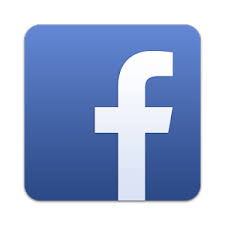 facebook.com/horen.dash
অষ্টাঙ্গযোগের গুরুত্ব
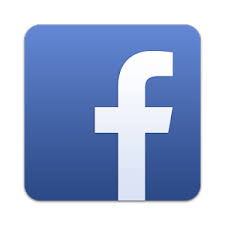 facebook.com/horen.dash
অষ্টাঙ্গযোগের গুরুত্ব
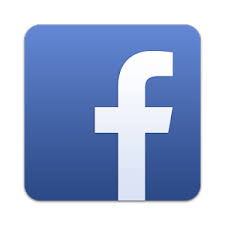 facebook.com/horen.dash
দলীয় কাজ         সময়-১০ মিনিট
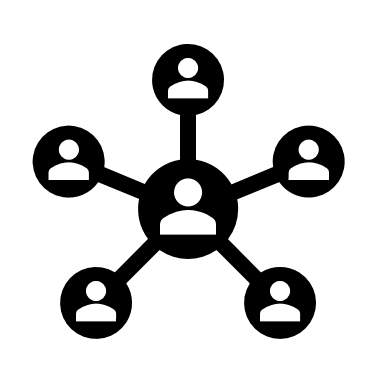 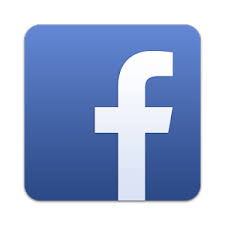 facebook.com/horen.dash
মূল্যায়ন
একাগ্রতা
ধারণা শব্দের অর্থ কী
অহিংসাকে এক কথায় কী বলা হয় ?
ভালোবাসা
সমাধী
অষ্টাঙ্গযোগের শেষ ধাপ কোনটি ?
যোগসাধনার প্রথম সোপান কোনটি ?
হঠযোগ
যার মনে সন্তোষ থাকে তিনি কী অনুভব করেন।
স্বর্গসুখ
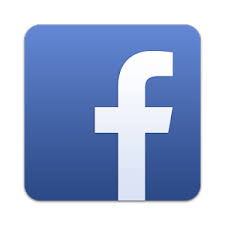 facebook.com/horen.dash
বাড়ির কাজ
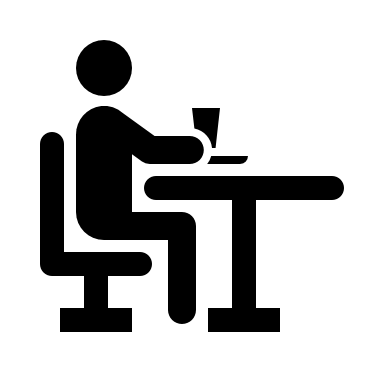 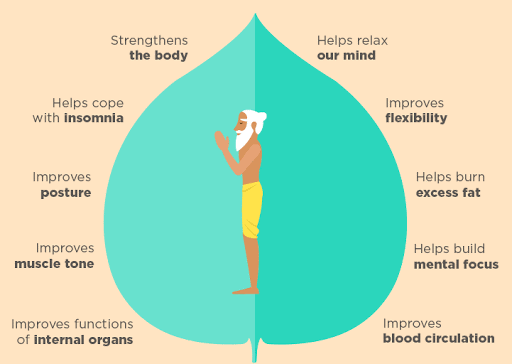 অষ্টাঙ্গযোগ পালনের উপকারিতা লিখে একটি তালিকা তৈরি করে আনবে।
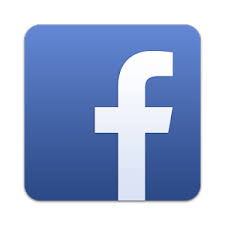 facebook.com/horen.dash
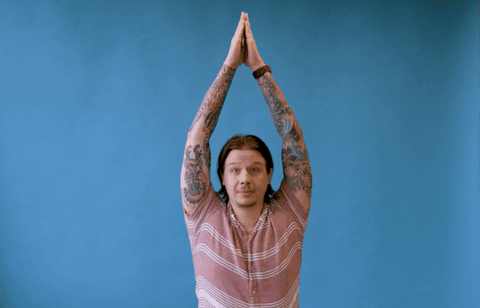 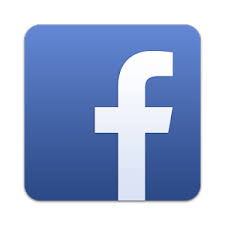 facebook.com/horen.dash